Gemeinsam in Europa - Kriegswirtschaft
Josef Trtík a Lukáš Volenec
III.G
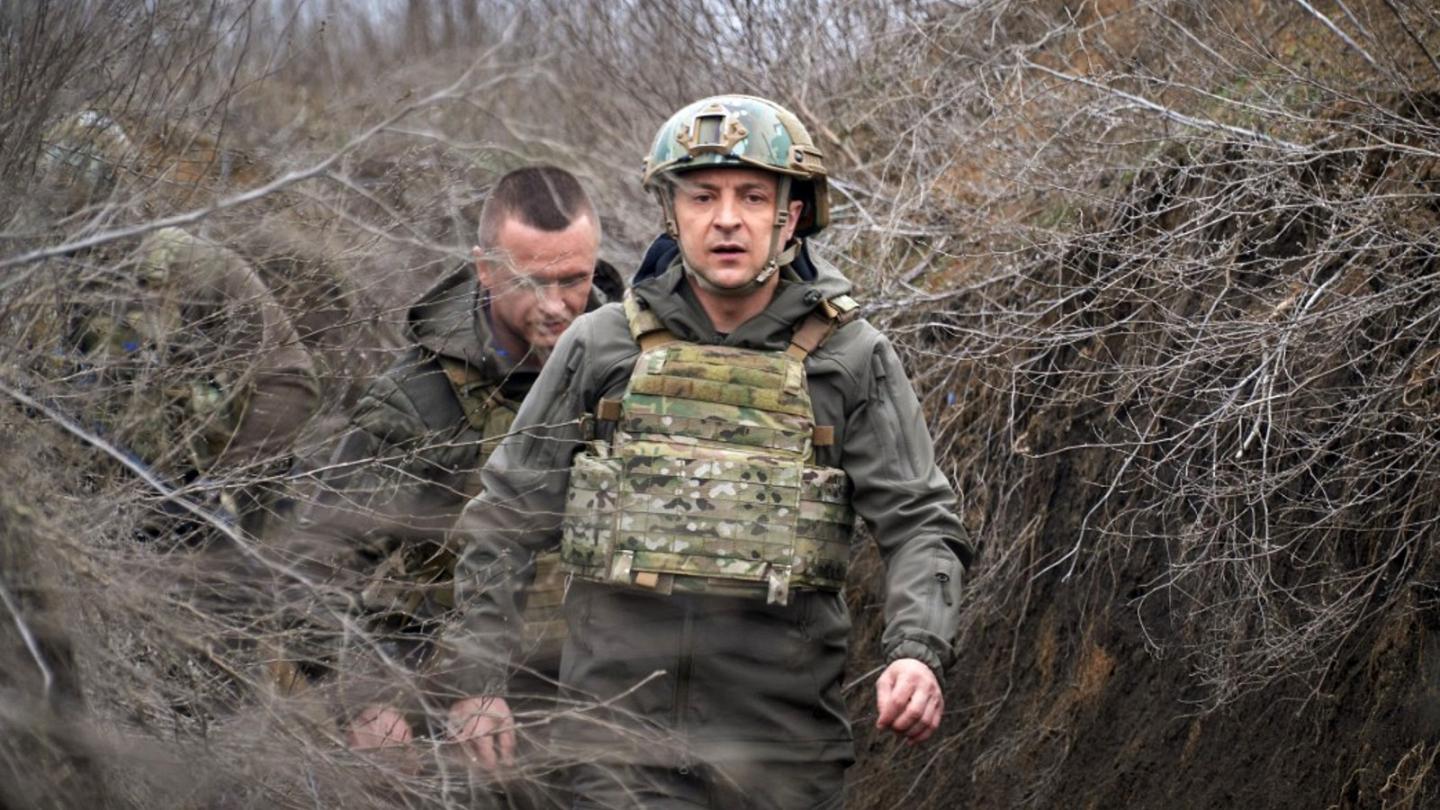 Bekanntschaft mit dem Thema
Wie sich Krieg auf die Wirtschaft auswirkt?
a) Kraftstoffe
b) Landwirdschaft
c) Storm
d) Wohnungen
Wie der Krieg und die Wirtschaft uns beeinflüssen?
Problem lösen
Inhalt
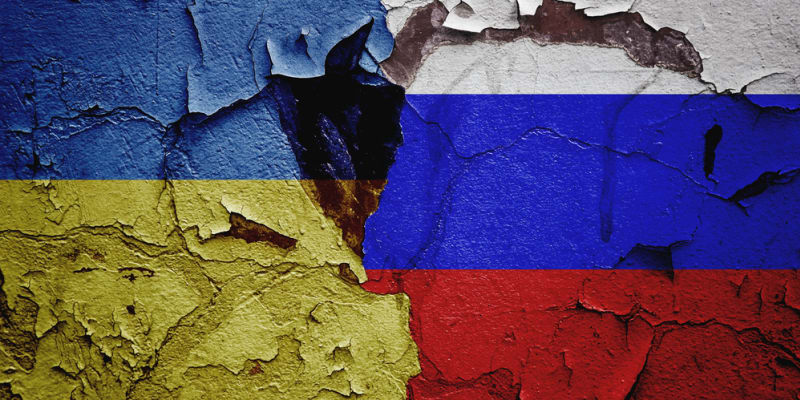 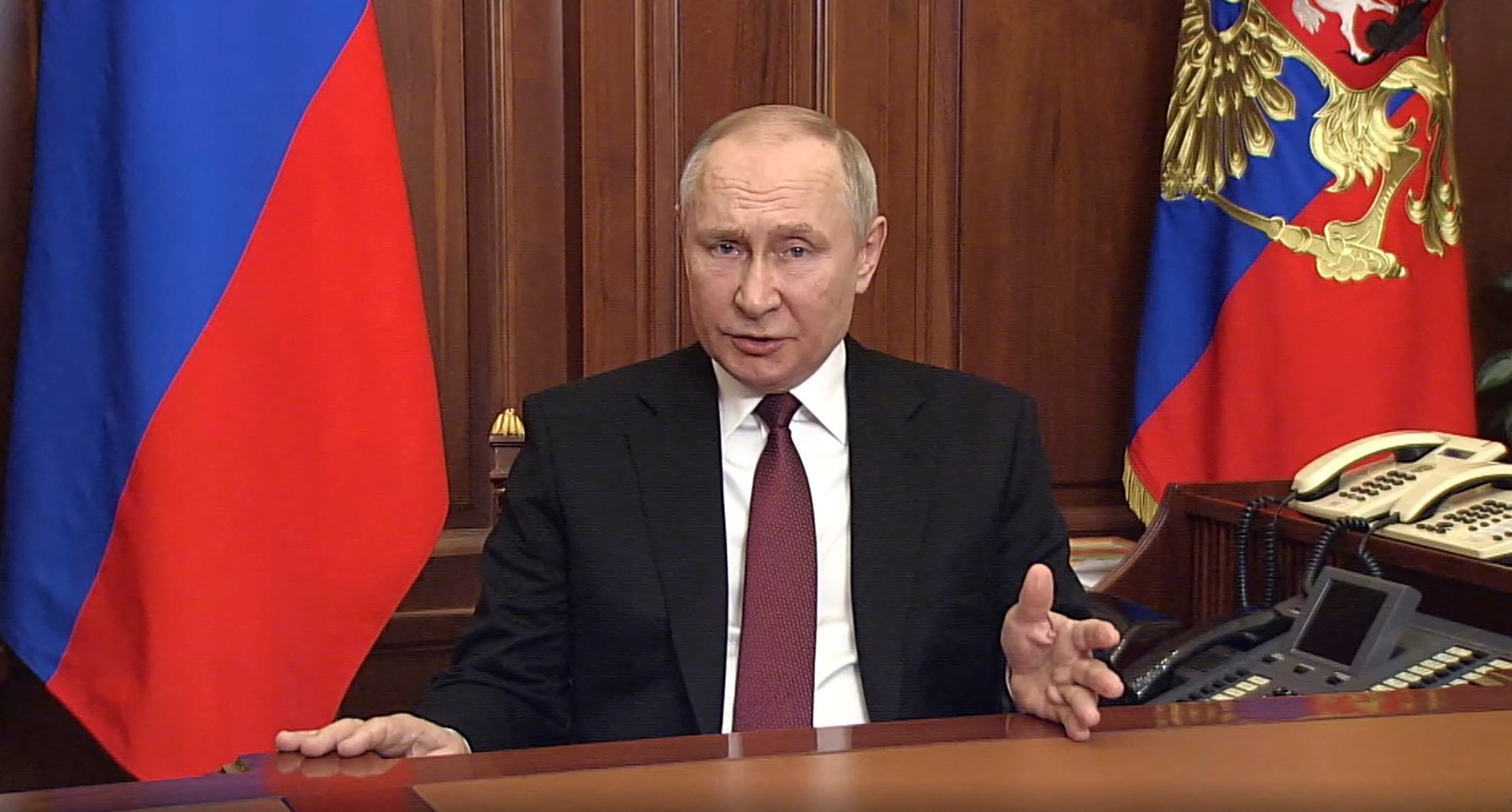 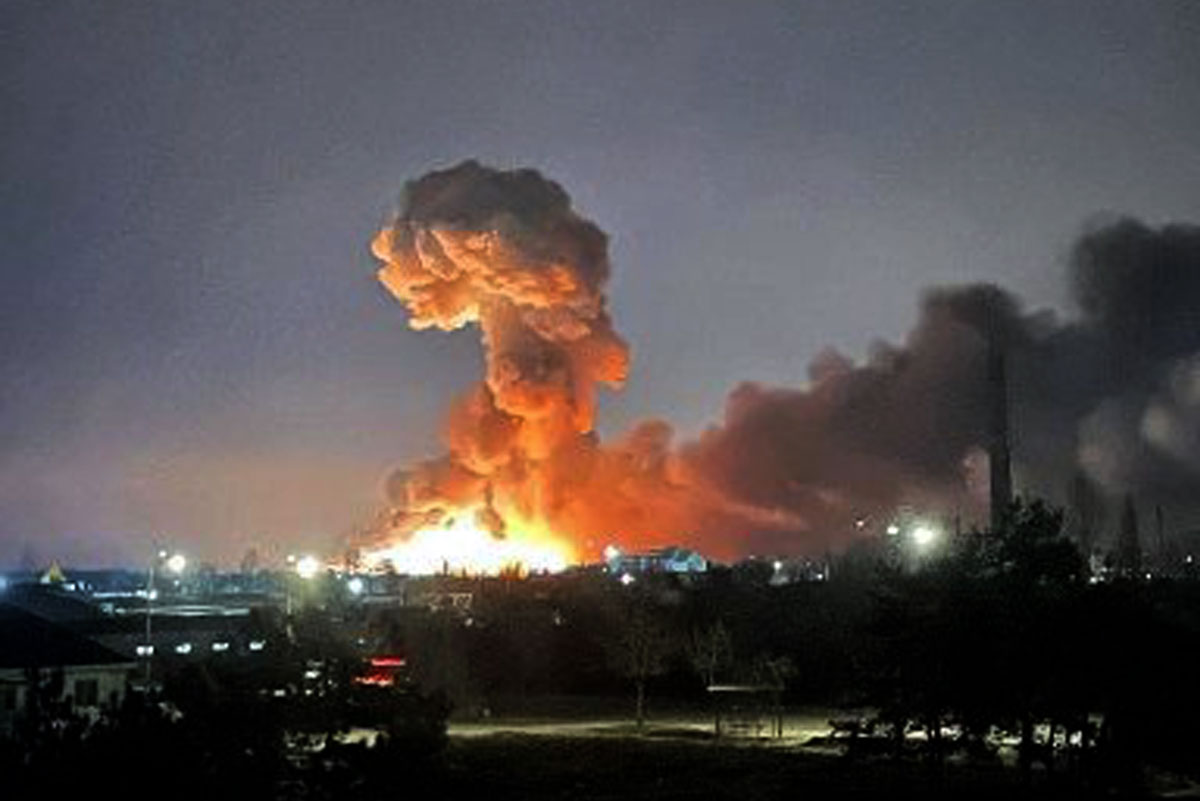 Krieg in der Ukraine
Die europäische Wirtschaft abschwungen
Inflation steigen
Großen Einfluss auf die Schüler
Bekanntschaft mit dem Thema
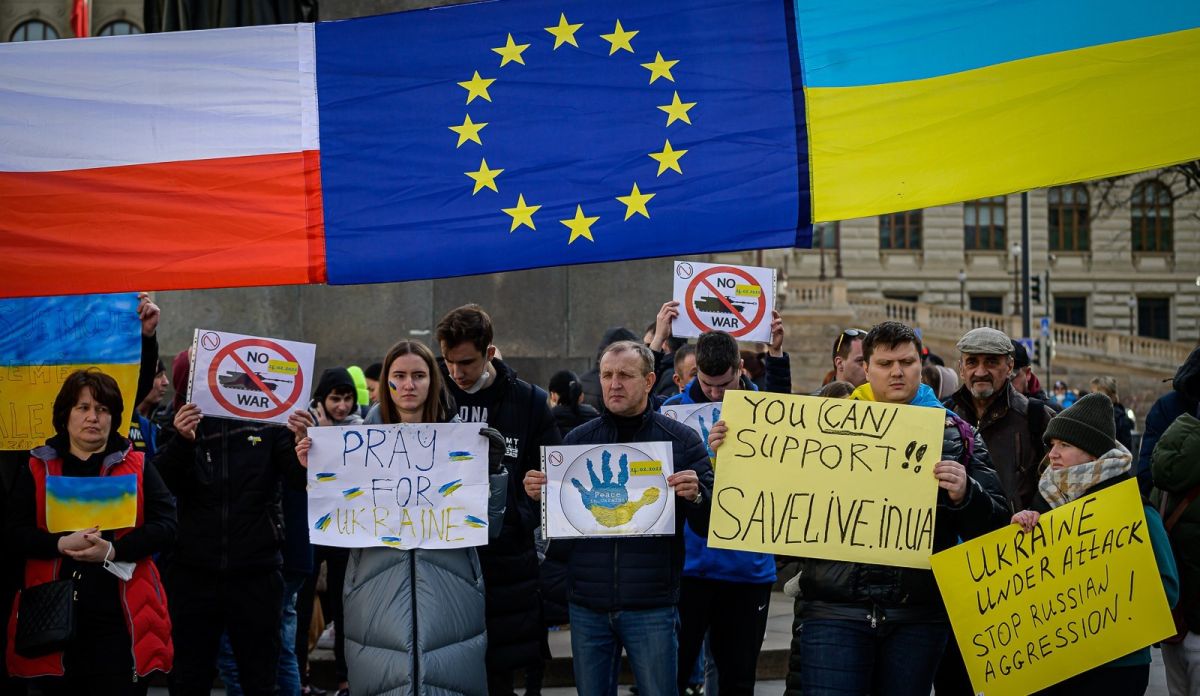 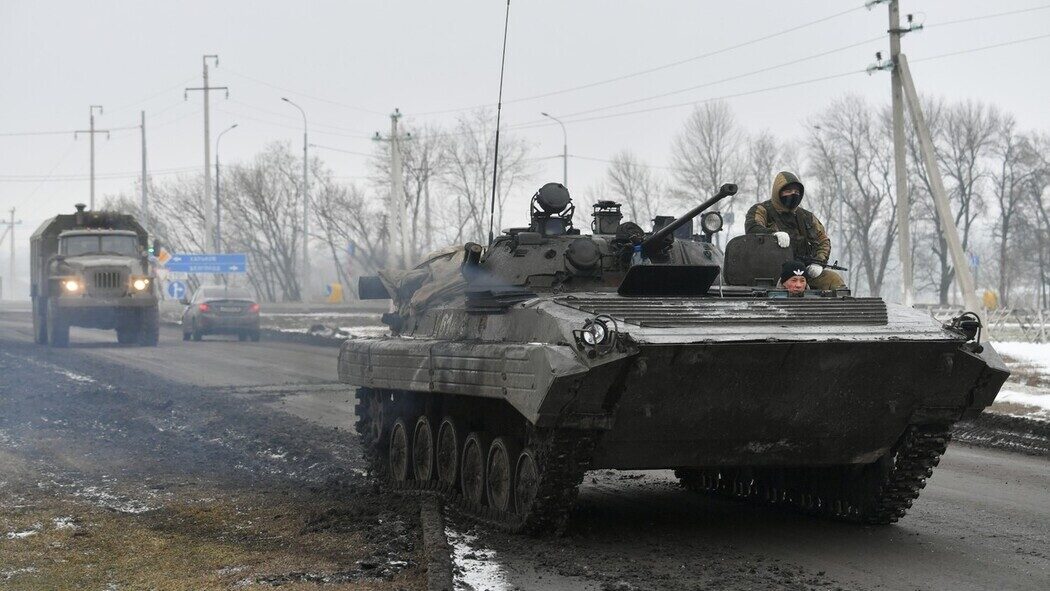 Der Wert des Rubels sinken
Große Produktion von militärischer Ausrüstung
Die Leute viel sparren
Ukrainische Angestellte in den Krieg ziehen 
Große Unternehmen Russland verlassen
Wie sich Krieg auf die Wirtschaft auswirkt?
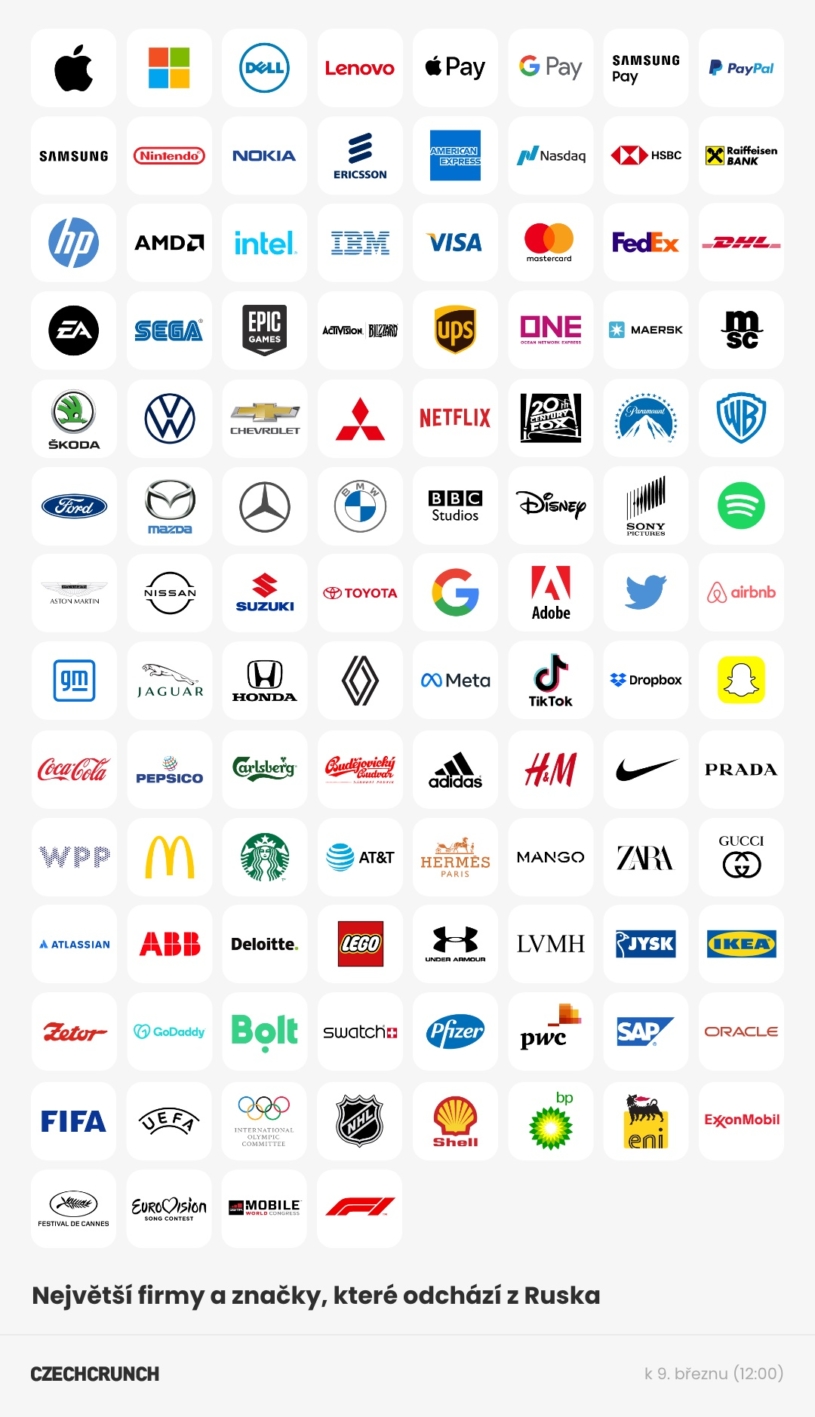 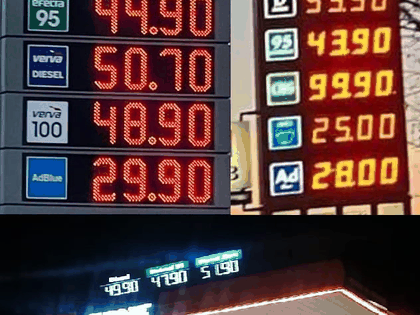 a) Elektrizität
starker Anstieg der Elektrizitätpreise
b) Kraftstoffe
starker Anstieg bei Benzin und Diesel
b) Landwirdschaft
weniger Nahrungsmittelproduktion
d) Wohnungen
Mangel an Wohnung und Haus, steigende Preise
Wie sich Krieg auf die Wirtschaft auswirkt
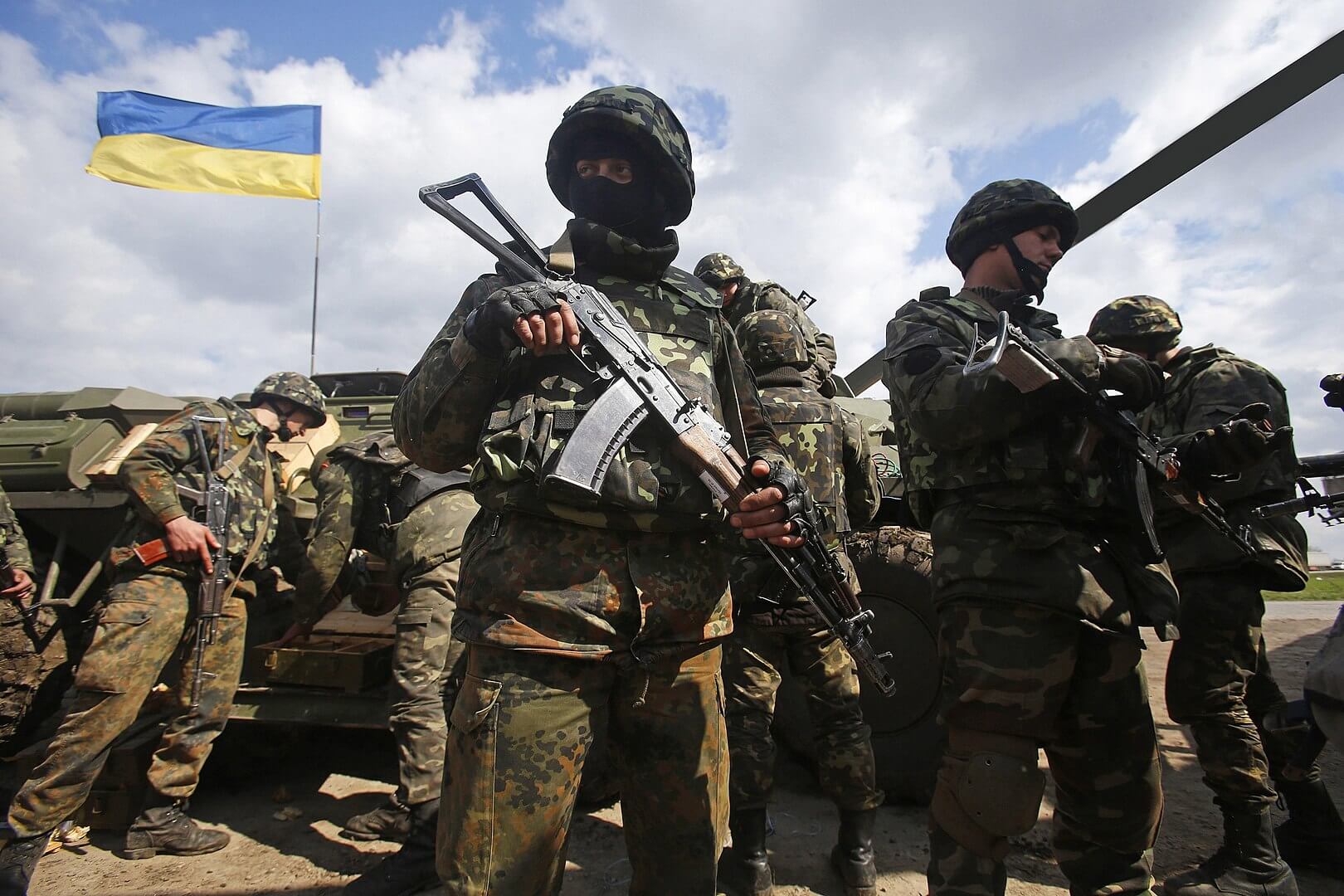 Eine große Anzahl von Popup-Meldungen
Ankunft der ukrainischen Schüler auf den Bänken
teurer Schulweg sein
Nichtverfügbarkeit von Unterkünften für Studenten
Sicht der Schüler auf die Sache
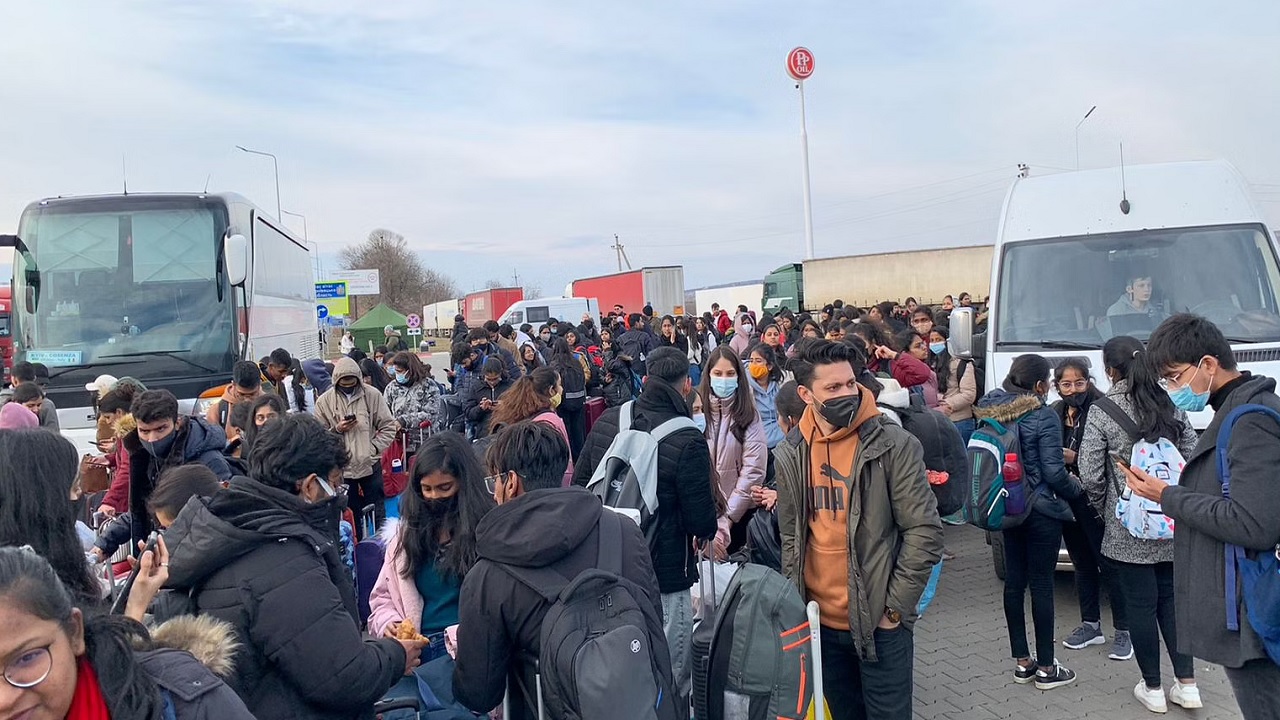 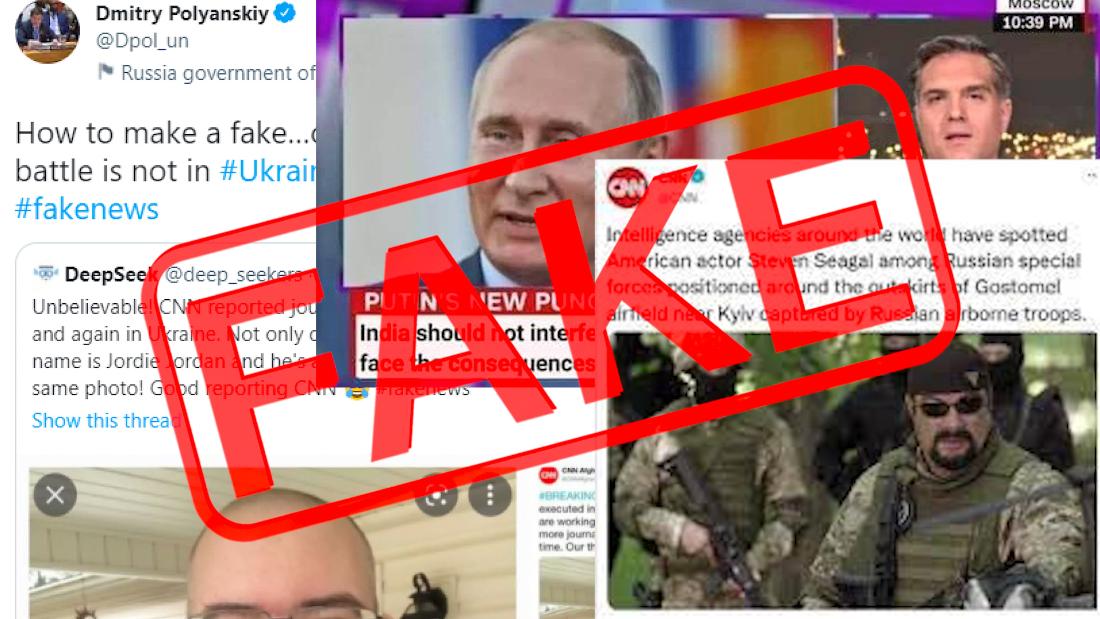 Finanzielle Unterstützung für die Ukraine schicken
Nahrung und Wasser für Migranten schicken
Beim Tschechisch lernen zu helfen
Proteste gehen Russland halten
Ein freies Zimmer im Haus für Ukrainer mieten
Problem lösen
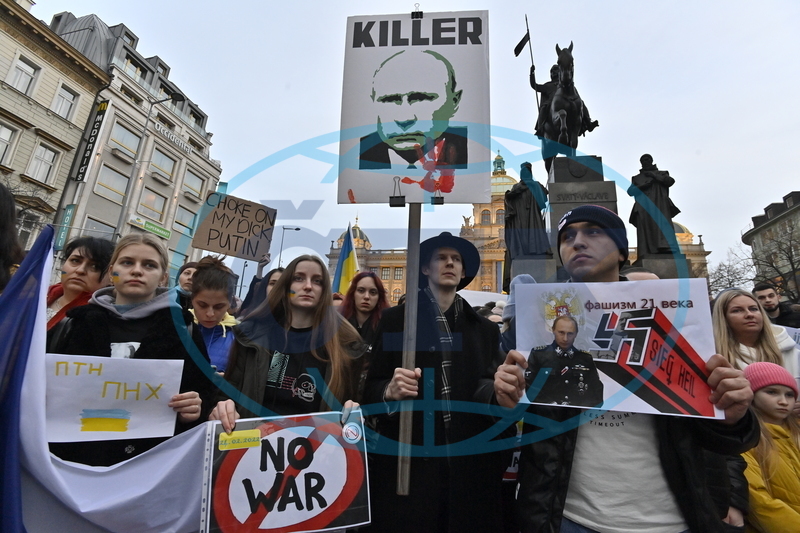 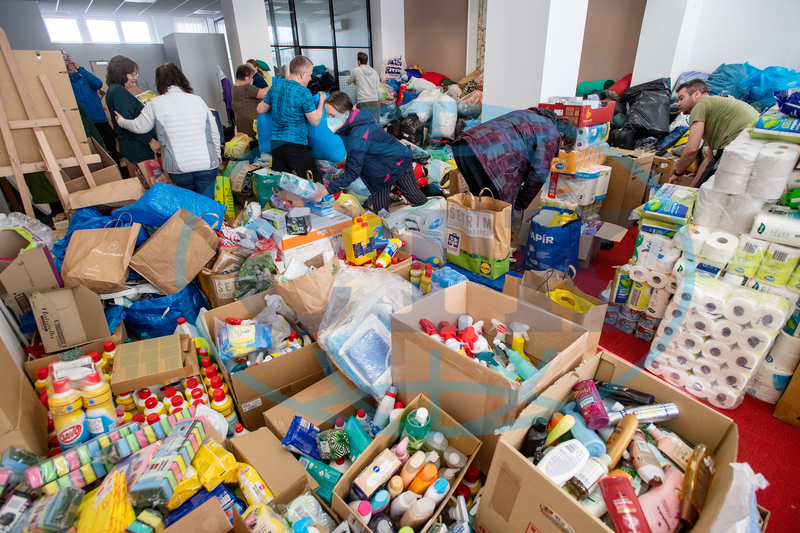 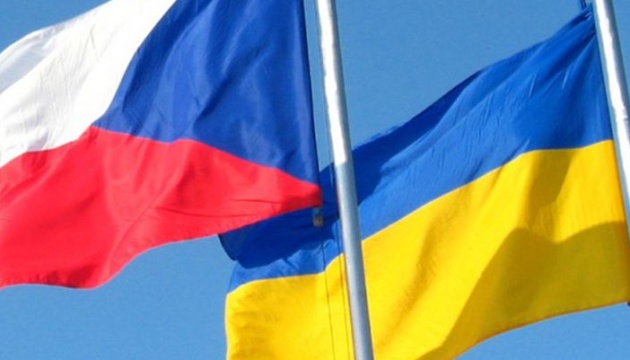 Danke für ihre Aufmerksamkeit!
https://cc.cz/bojkot-ruska-prehledne-podivejte-se-na-ty-nejvetsi-firmy-ktere-tam-kvuli-invazi-omezily-ci-odstrihly-svuj-byznys/
https://www.seznam.cz/stitek/ukrajina-7081
https://www.e15.cz/ukrajina-rusko-konflikt-proc-hrozi-valka-aktualne
https://www.irozhlas.cz/zpravy-svet/moskva-rusko-ukrajina-vojaci-smrt-valka_2203251516_voj
Ressourcen